Твердые породы:Береза                       Дуб
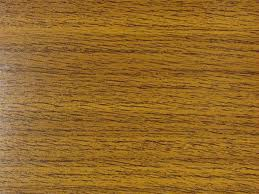 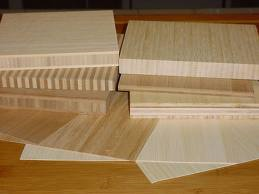